Дизайн-проектпо благоустройству территории многоквартирного дома:1. с. Каргасок, ул. Гоголя, 14Каргасок  2017
В рамках реализации муниципальной программы «Формирование комфортной городской среды на территории каргасокского района на 2017 год» планируется благоустройство одной  Дворовой территории
с. Каргасок, ул. Гоголя, д. 14 Дворовая территория (текущее состояние)
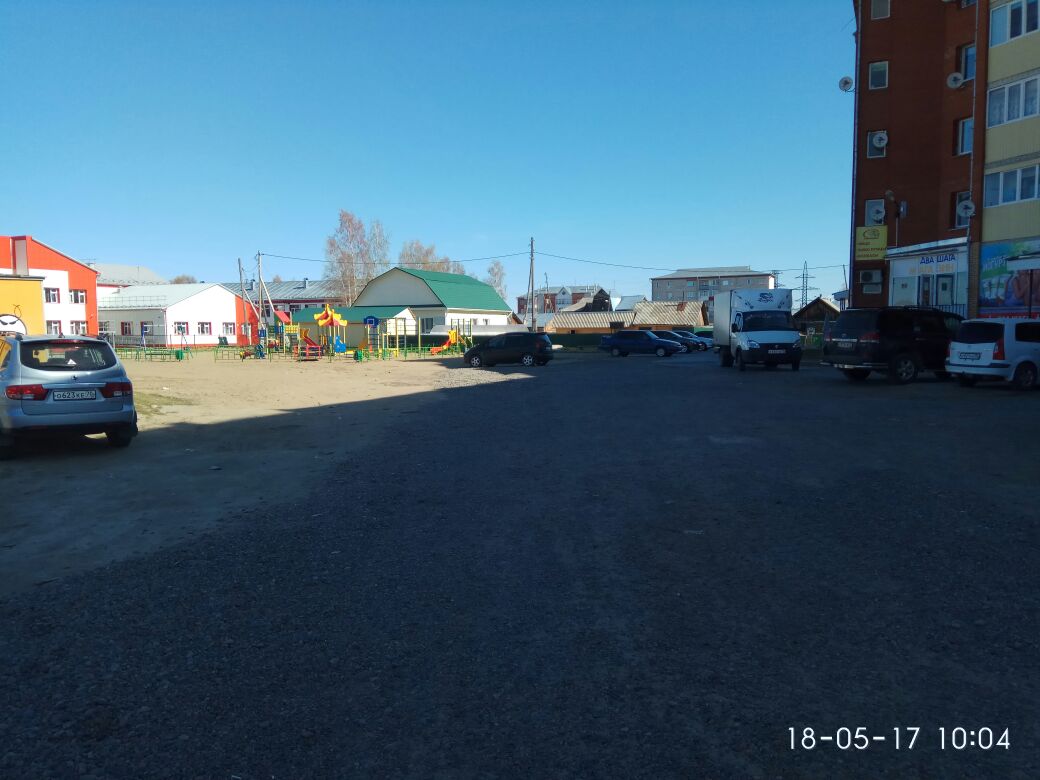 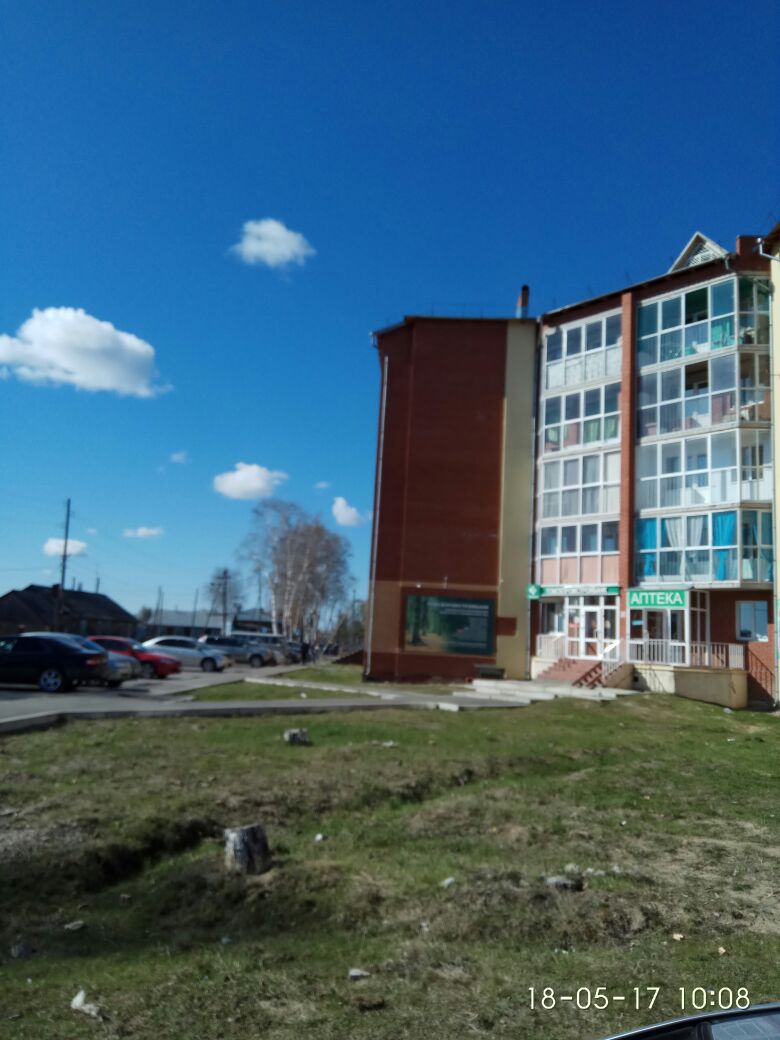 Схема благоустройствас. Каргасок, ул. Гоголя, д. 14
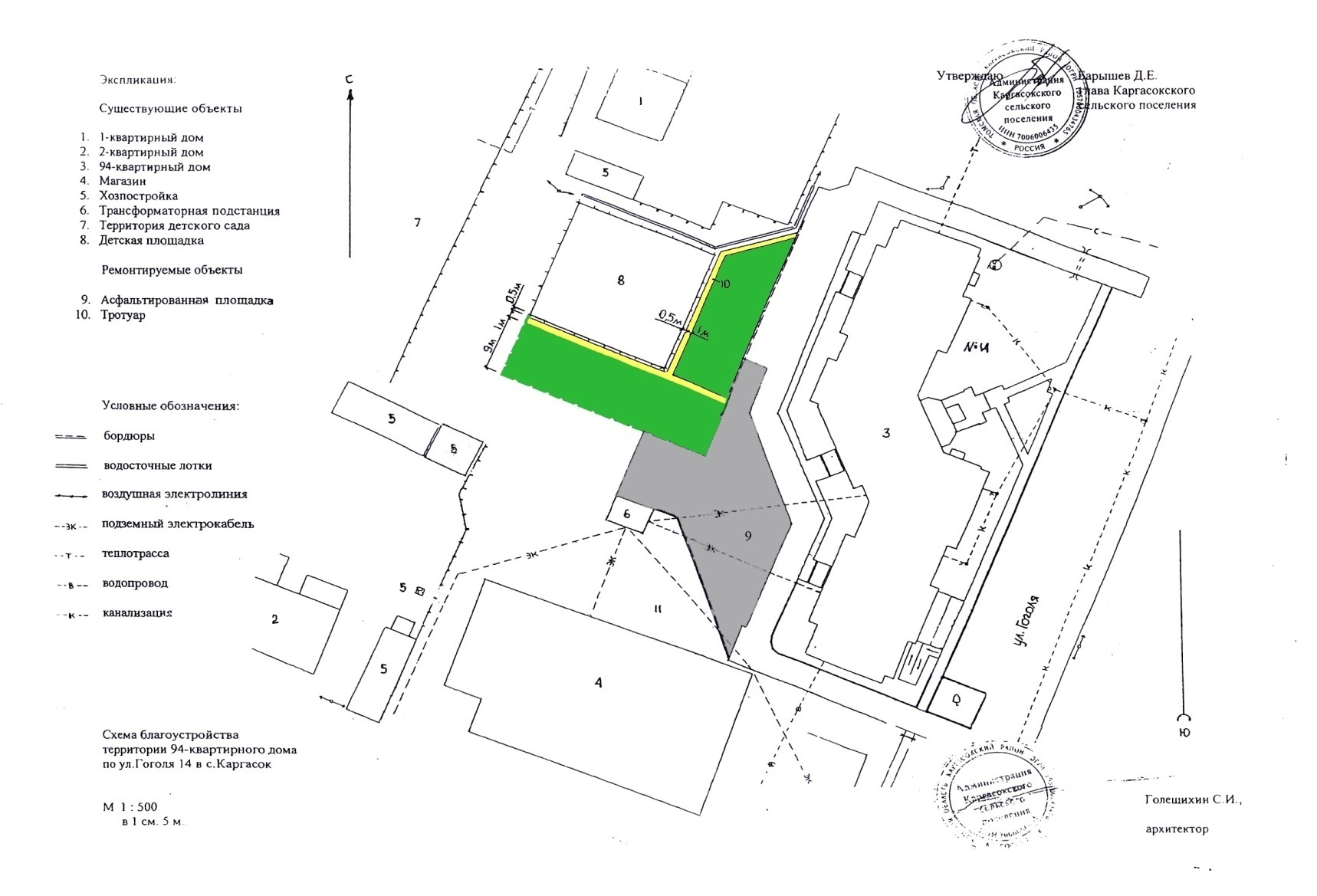 Работы по благоустройству дворовой территории многоквартирного дома №14 по улице Гоголя
Предусмотрены следующие работы по благоустройству территории:
1. Ремонт дворового проезда; 
2. Ремонт тротуара;
3. Устройство водостока
Объем финансирования 1 475,58 тыс. руб.
Окончание выполнения работ 01.11.2017
Описание проекта
С целью приведения в нормативное состояние дворовой территории многоквартирного дома и создания максимально благоприятных комфортных и безопасных условий для проживания и отдыха жителей необходимо провести ремонт дворового проезда, ремонт тротуара, обустроить водосток. 
Данные меры способствуют улучшению санитарных и экологических условий проживания граждан, а также позволяют придать должный эстетичный вид придомовой территории.